Breve Historia del Internet
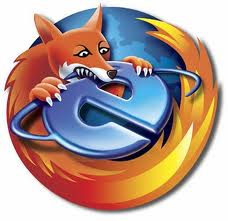 Wenceslao Verdugo R.
IPPSON
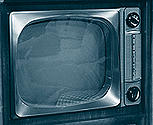 ComputadoraPersonal
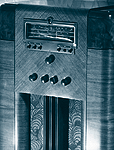 Televisión
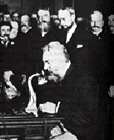 Radio
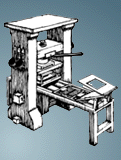 Teléfono
Imprenta
Evolución de la Era de la Información
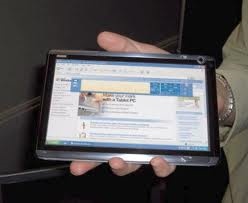 ¿Qué sigue?
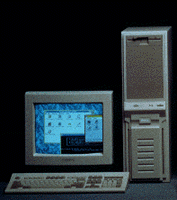 2001
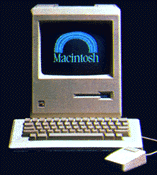 1990
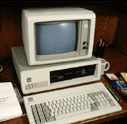 1984
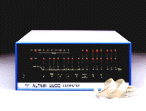 1981
1975
Evoluciónde la PC
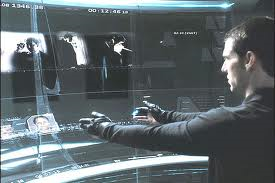 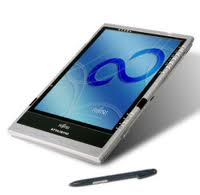 2011
Ventas y
Mercadeo
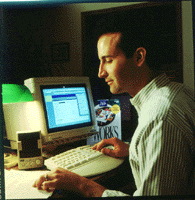 Soporte
a Clientes
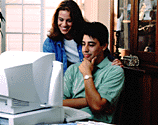 Finanzas y
Contabilidad
Qué es Internet?
Al igual que las computadoras el internet nace en actividades económicas y después se adapta a la educación.
INTERNET
Internet es una red mundial de computadoras conectadas entre sí con el fin de 
intercambiar información.
Historia del Internet
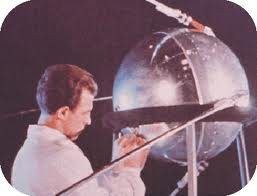 1957
Los rusos ponen en órbita el primer satélite artificial, llamado SPUTNICK, lo que causo gran alarma en EE.UU. La reacción del entonces su Presidente, Dwight D. Einsenhower, fue crear ARPA (Advanced Research Projects Agency), con el objeto de promover la Investigación y el desarrollo de nuevas tecnologías para la defensa Nacional.
Historia del Internet
Además de Internet, otra consecuencia famosa de ARPA, fue el nacimiento de la NASA, que se independizó de la Agencia para iniciar el desarrollo de sus proyectos espaciales y es así como se va gestando ARPANet.
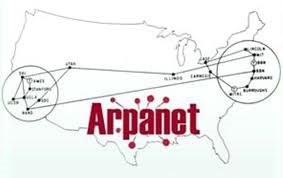 1958
Historia del Internet
La Agencia contrató al civil Joseph licklider para dirigir uno de sus departamentos, Licklider, se inspiró en un artículo del informático Douglas Engelbart, del Stanford research Institute, para iniciar las investigaciones. Se trataba de la Amplificación del Intelecto Humano, donde por primera vez se habló de la creación de una gran red mundial de computadoras.
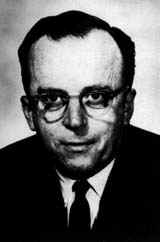 Licklider, Doctor en Psicoacústica y profesor del prestigioso massachussets institute technology (MIT),
1962
Historia del Internet
Licklider abandonó ARPA, Bob Taylor, su sustituto, asumió como propias sus ideas y contrató a uno de los pioneros en la interconexion de computadoras, Larry Roberts, para que se ponga a trabajar siguiendo las teorías del norteamericano Paul Baran y el Britanico Donald W. Davies. Estas teorías, desarrolladas paralelamente, se basaban en la necesidad de trabajar con “paquetes” de información durante los procesos de transmisión.
1964
Historia del Internet
1971
1969
Exactamente el 2 de septiembre, se unierón las grandes computadoras de las Universidades UCLA, UCSA, Utah y el Stanford Research Institute, que formarían el corazón original de ARPAnet.
Ray tomlinson, un joven Informatico, creó un pequeño programa destinado a enviar correo a traves de la red. Los primeros usuarios de este sistema, en la mayoría cientificos e investigadores, se percataron inmediatamente de su carácter práctico y lo utilizaron para intercambiar información. Nació así el correo electrónico (email), cuyo éxito popularizaría el uso de ARPANet. A partir de entonces solo se trato de que dejara de ser privilegio de pocos.
Historia del Internet
1981
Larry Landweber presento una solicitud en nombre de la National Science Foundation (NSF) para crear la CSnet, una red idéntica a ARPAnet pero sin restricciones de uso. Consiguió la Licencia dos años mas tarde y conectó la nueva red con ARPAnet y, posteriormente con otras redes Americanas, europeas y Japonesas.
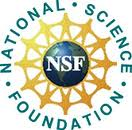 Historia del Internet
La National Science Foundation (NSF) de EE.UU. inició el desarrollo de NSFNET que se diseñó originalmente para conectar cinco superordenadores. Su interconexión con Internet requería unas líneas de muy alta velocidad. Esto aceleró el desarrollo tecnológico de INTERNET y brindó a los usuarios mejores infraestructuras de telecomunicaciones. 
Otras agencias de la Administración norteamericana entraron en Internet, con sus inmensos recursos informáticas y de comunicaciones: NASA y el Departamento de Energía.
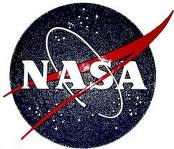 1986
Historia del Internet
Redes de diversos países como España, Argentina, Austria, Brasil, Chile, Irlanda, Suiza y Corea del Sur se conectaron también a NSFNET. Asimismo, dejó de esxistir oficialmente ARPANet y empezó asi el reinado de Internet que para ese entonces ya tenia 313,000 servidores conectados.
Pero todo cambió cuando un grupo de universitarios de la Universidad de Illinois descubrieron el World Wide Web (www).  Marc Andreessen fué uno de ellos.
1990
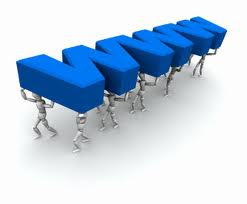 Historia del Internet
Se escribió el código para Mosaic, el primer explorador gráfico para el Web. Este explorador se podía conseguir gratis dentro de la red y cualquier persona entonces, podía tener acceso a gráficos y documentos de texto. 

Esta adición de gráficos a la red, causó un gran interés por parte de grandes instituciones como The New York Times y The Economist. En este año el tráfico de la Internet creció en un 341,634%.
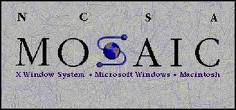 1993
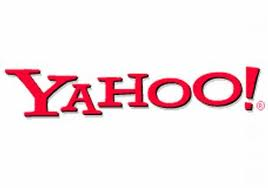 Historia del Internet
En 1994 otro grupo de jóvenes crean el directorio Yahoo y meses después Joe Kraus y otros estudiantes producen Excite.
Para 1995 el mismo creador de Mosaic, ya graduado, funda Netscape Communications Corp., que produce el ahora tan famoso Netscape Navigator. Microsoft declina en su incredulidad hacia Internet y crea el Internet Explorer.
En la actualidad la red genera grandes cantidades de dinero, y esto produce gran interés en cualquier persona.
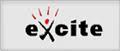 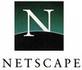 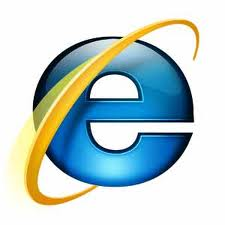 La Evolución continúa
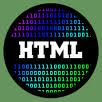 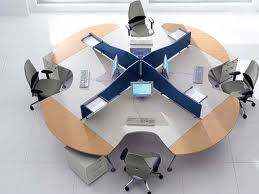 ColaboraciónGlobal
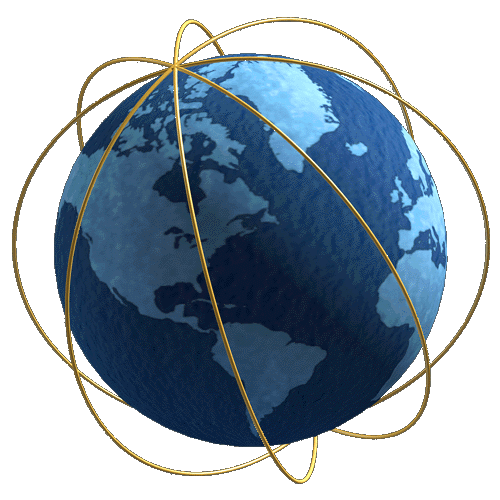 html
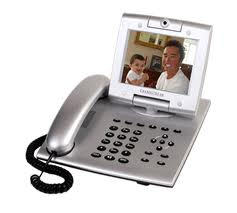 Protocolos deSeguridad
http
POP3
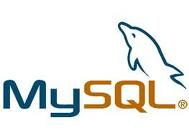 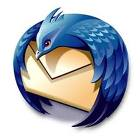 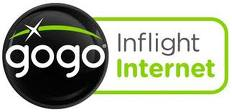 Bases de DatosEstructurados
Usuarios Mundiales
El Fenómeno Internet
El desarrollo más grande desde la aparición de la computadora personal
Los niveles de inversión más altos
Rápida innovación
Nuevas oportunidades para llegar a las masas
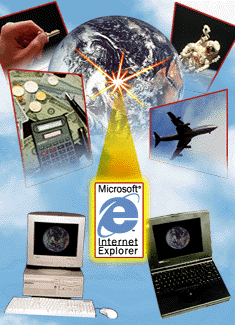 16
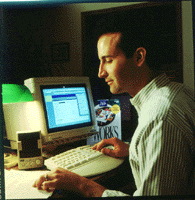 Entrega de
Información
Ventas y
Mercadeo
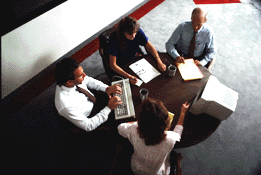 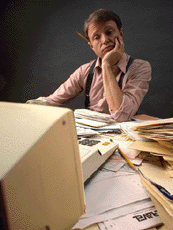 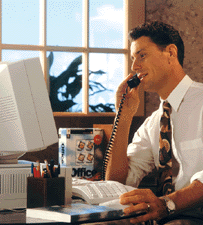 Recursos
Humanos
Finanzas yContabilidad
Soporte a
Usuarios
Usuarios Principales
Beneficios
Compartir información más facil y eficientemente
Más fácil de usar. Mayor Productividad
Usa los programas existentes en la oficina 
Mayor retorno de inversión
Una sola forma para acceder a la Información
Otros usuarios
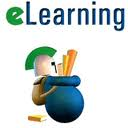 Universidades
Redes Sociales
Medios de comunicación
Etc.
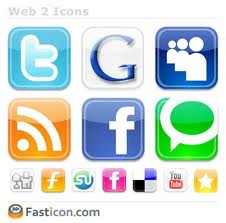 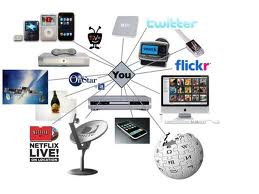 Ventajas
Accesible
Simple, costo/beneficio, permite acceso remoto, multi-plataforma
Dinámica
Información correcta, información actualizada, rápido, auto publicable
Interactiva
Entre usuarios y los que publican, servidores web y los Sistemas de Negocios
Segura
Aprovechar la seguridad existentes actualmente
Cómo Funciona Internet
Cliente: El que recibe información.
Servidor: El que envía información.
Cada computadora conectada al internet es a la vez cliente y servidor.
Aunque hay servidores dedicados como www.fatcow.com
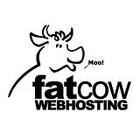 Direcciones IP – Internal Protocol
Cada 
Computadora 
tiene  una única
dirección en
Internet
“Cada Computadora que se conecta a Internet se identifica por una dirección IP, que se compone de 4 números comprendidos entre el 0 y el 255 y separados por puntos.”
Ejemplo: Una dirección IP podría ser 155.210.13.45
Para ver tu IP en Windows con clic derecho en el ícono de red abajo a la derecha, luego en abrir conexiones de red y la IP aparecerá en los datos de la derecha.
Direcciones IP
Nombres de Dominio
Revisa
www.godaddy.com
“Son la traducción para las personas de las direcciones IP, las cuales son útiles solo para las computadoras”
La computadora accede a la IP, pero nosotros recordamos www.wmvr.org que es un nombre de dominio
Como los teléfonos que asocian su número a un nombre, nosotros recordamos el nombre y el teléfono marca el número.
Nombres de 
Dominio
Direcciones IP
Direcciones IP y Nombres de Dominio
Compartir 
Información
entre los usuarios
más fácilmente
.com	Comercial (Empresas)
.edu	Instituciones de carácter educativo
.org	organizaciones no gubernamentales
.gov	Entidades del gobierno	
.mil	Instalaciones militares
.net	Redes internacionales, servicios internet
Nomenclatura 
usada en Internet
“Cada separación en las direcciones Internet tiene un significado”
Nombres de 
Dominio
Direcciones IP
Direcciones IP y Nombres de Dominio
Según el país
pe		perú
de 		Alemania
ar		Argentina
au		Australia
bo		Bolivia
br		brasil
ca		Canada
cl		Chile
co		Colombia
cr		Costa Rica
cu 		Cuba
ec		Ecuador
es		España
fr		Francia
gt		Guatemala
jp		japón
mx		Mexico
uy		Uruguay
Nomenclatura 
usada en Internet
“Se ha establecido la siguiente nomenclatura para los paises que se unieron a Internet”
Nombres de 
Dominio
Direcciones IP
¿Qué mas hay de internet?¿reconoces todos los logos?
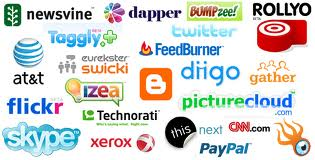 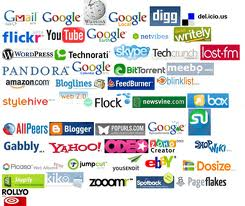 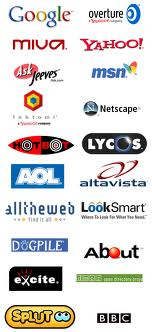 Es todo… Gracias!